ME 251
Anupam Saxena
Professor
Mechanical Engineering
Compliant and Robotic Systems Lab
Indian Institute of Technology Kanpur
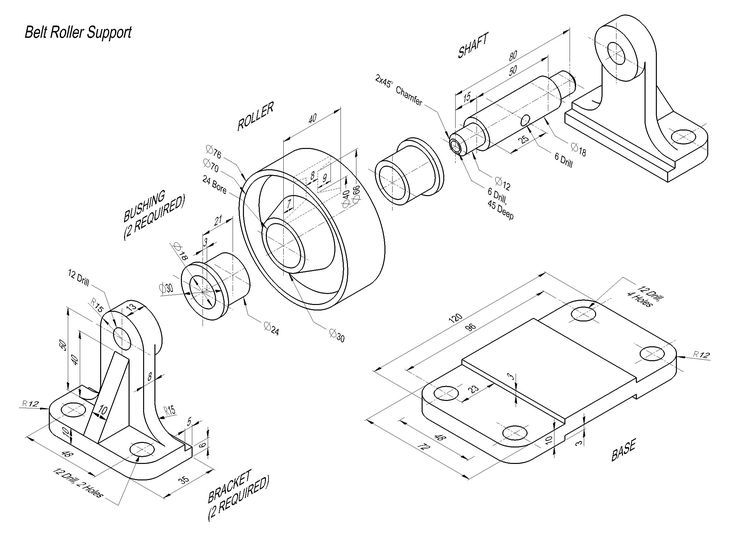 Belt Roller Support
Prepared by Anupam Saxena, Vitthal Khatik and Ishu Agrawal
BELT   ROLLER   SUPPORT
35
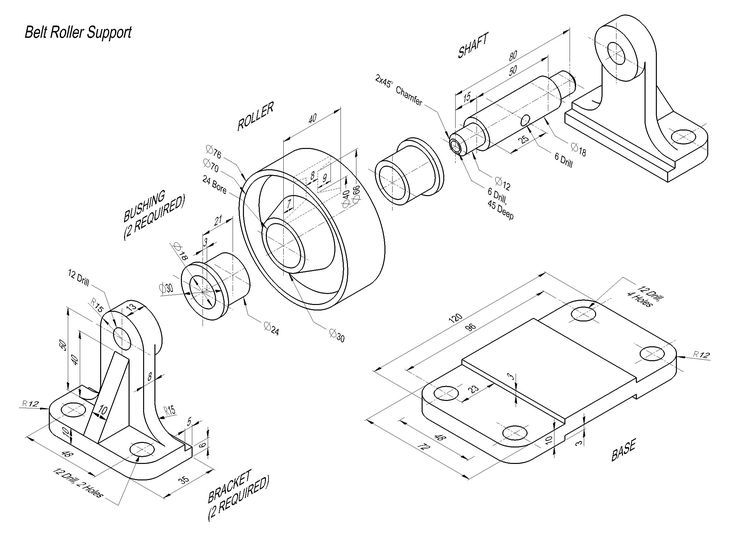 48
2  12
21
30
30
2  BUSHING:  2 NOS
45
ANUPAM SAXENA
ME 251 LECTURE  II
PART AND ASSEMBLY DRAWINGS: EXAMPLE I
1  BRACKET:  2 NOS
Prepared by Anupam Saxena, Vitthal Khatik and Ishu Agrawal
BELT   ROLLER   SUPPORT
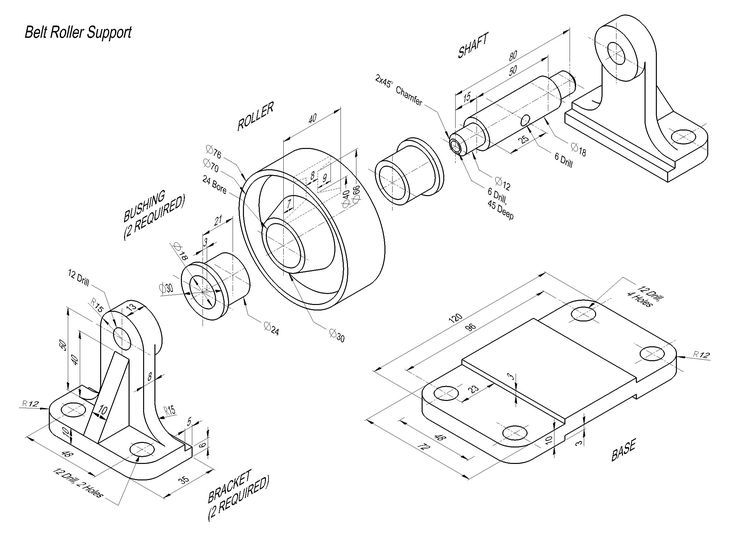 26
30
78
3  ROLLER:  1 NOS
ANUPAM SAXENA
ME 251 LECTURE  II
PART AND ASSEMBLY DRAWINGS: EXAMPLE I
Prepared by Anupam Saxena, Vitthal Khatik and Ishu Agrawal
BELT   ROLLER   SUPPORT
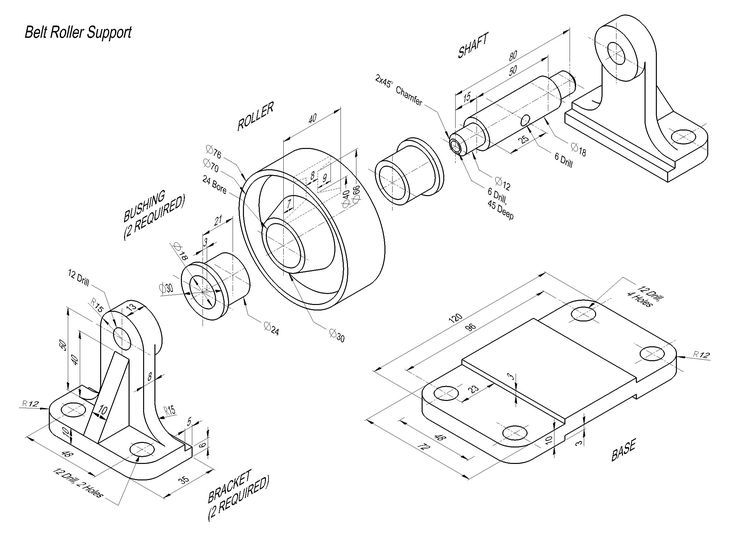 18
50
80
4 SHAFT:  1 NOS
ANUPAM SAXENA
ME 251 LECTURE  II
PART AND ASSEMBLY DRAWINGS: EXAMPLE I
Prepared by Anupam Saxena, Vitthal Khatik and Ishu Agrawal
BELT   ROLLER   SUPPORT
120
72
4   12
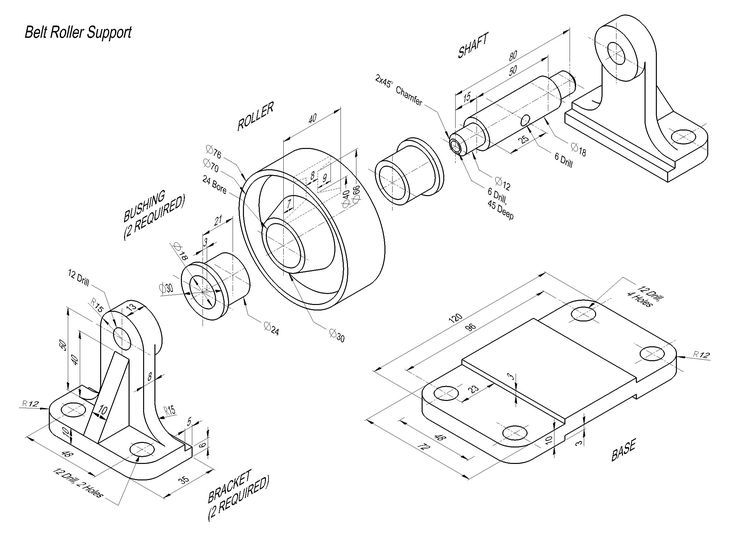 5 BASE:  1 NOS
ANUPAM SAXENA
ME 251 LECTURE  II
PART AND ASSEMBLY DRAWINGS: EXAMPLE I
Prepared by Anupam Saxena, Vitthal Khatik and Ishu Agrawal
BELT   ROLLER   SUPPORT
ANUPAM SAXENA
ME 251 LECTURE  II
PART AND ASSEMBLY DRAWINGS: EXAMPLE I
Prepared by Anupam Saxena, Vitthal Khatik and Ishu Agrawal
BELT   ROLLER   SUPPORT
ANUPAM SAXENA
ME 251 LECTURE  II
PART AND ASSEMBLY DRAWINGS: EXAMPLE I
Prepared by Anupam Saxena, Vitthal Khatik and Ishu Agrawal
BELT   ROLLER   SUPPORT
Way too many hidden lines …
Way too Messy …
ANUPAM SAXENA
ME 251 LECTURE  II
PART AND ASSEMBLY DRAWINGS: EXAMPLE I
Prepared by Anupam Saxena, Vitthal Khatik and Ishu Agrawal
BELT   ROLLER   SUPPORT
ANUPAM SAXENA
ME 251 LECTURE  II
PART AND ASSEMBLY DRAWINGS: EXAMPLE I
Prepared by Anupam Saxena, Vitthal Khatik and Ishu Agrawal
BELT   ROLLER   SUPPORT
ANUPAM SAXENA
ME 251 LECTURE  II
PART AND ASSEMBLY DRAWINGS: EXAMPLE I
Prepared by Anupam Saxena, Vitthal Khatik and Ishu Agrawal
BELT   ROLLER   SUPPORT
ANUPAM SAXENA
ME 251 LECTURE  II
PART AND ASSEMBLY DRAWINGS: EXAMPLE I
Prepared by Anupam Saxena, Vitthal Khatik and Ishu Agrawal
BELT   ROLLER   SUPPORT
Convention
Shaft is not hatched
ANUPAM SAXENA
ME 251 LECTURE  II
PART AND ASSEMBLY DRAWINGS: EXAMPLE I
Prepared by Anupam Saxena, Vitthal Khatik and Ishu Agrawal
BELT   ROLLER   SUPPORT
BILL OF MATERIAL
1
A
A
3
2
5
4
SECTION  A-A
ANUPAM SAXENA
ME 251 LECTURE  II
PART AND ASSEMBLY DRAWINGS: EXAMPLE I
Prepared by Anupam Saxena, Vitthal Khatik and Ishu Agrawal
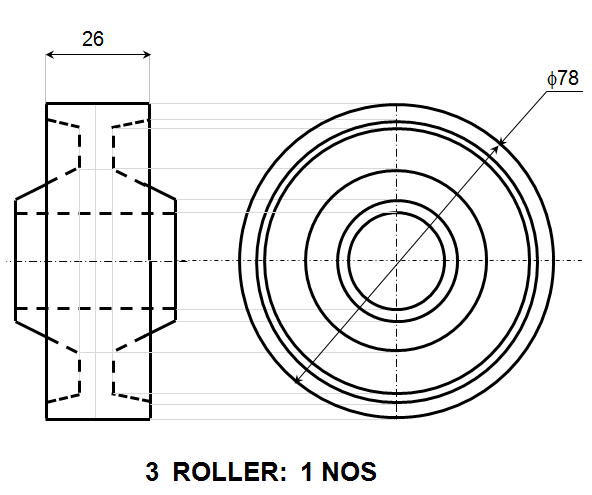 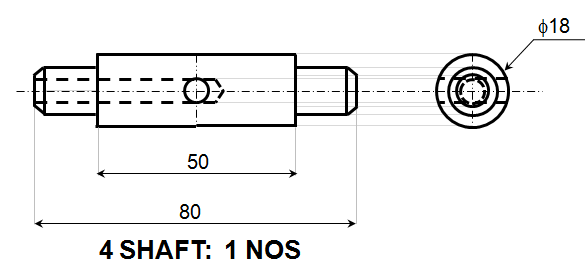 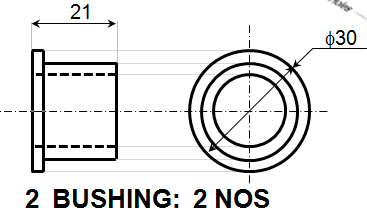 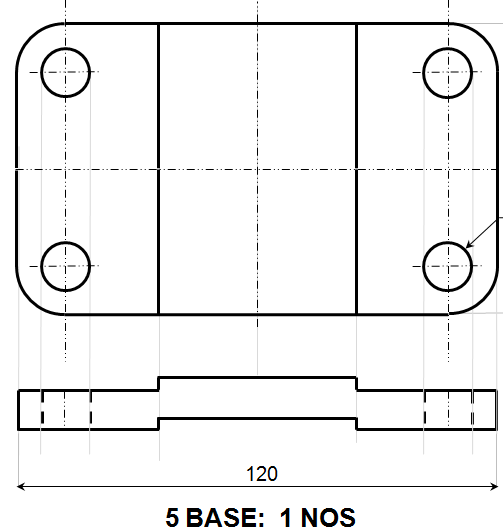 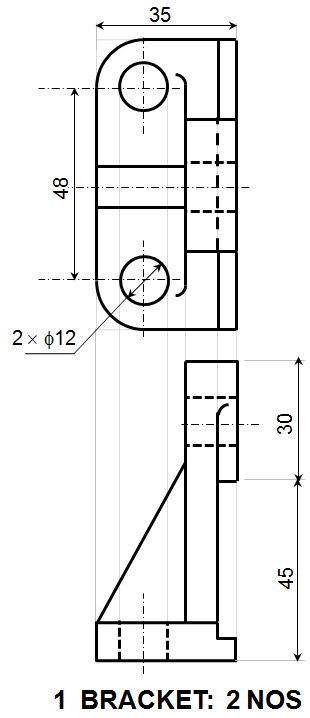 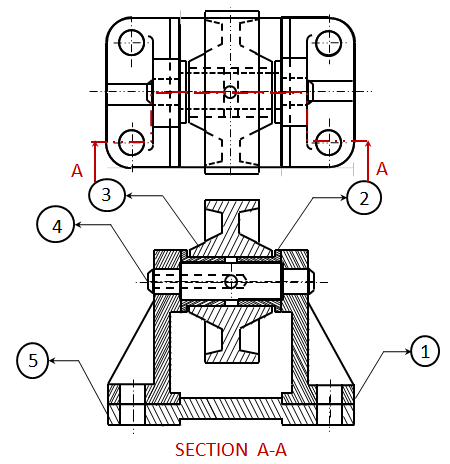 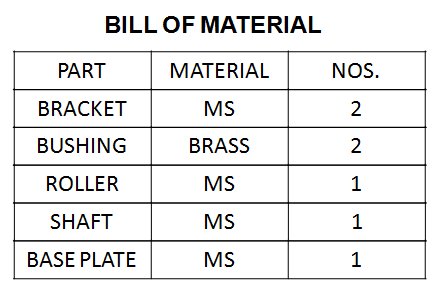 ANUPAM SAXENA
ME 251 LECTURE  II
PART AND ASSEMBLY DRAWINGS: EXAMPLE I
Prepared by Anupam Saxena, Vitthal Khatik and Ishu Agrawal
PRIMER TO FITS/TOLERANCES
Do you think that these objects are always made to their exact size?
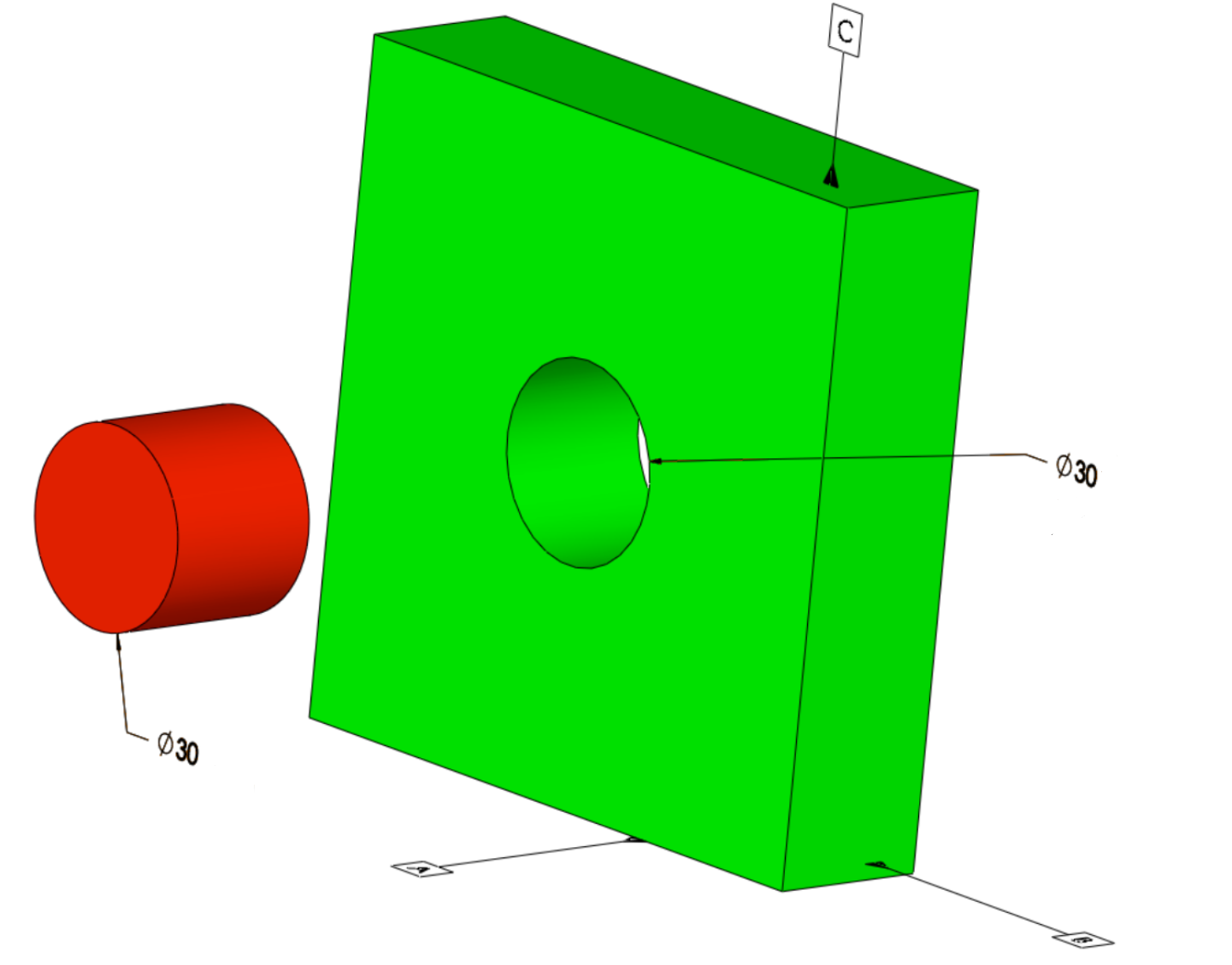 ANUPAM SAXENA
ME 251 LECTURE  II
PART AND ASSEMBLY DRAWINGS: EXAMPLE I
http://www.builditsoftware.com/2016/02/relationships-material-modifiers-fits-mmc-lmc-rfs-modifiers-fit-tolerances/
PRIMER TO TOLERANCES
Why it is not possible to manufacture an object to its exact size ?
Very accurate control of size leads to huge increase in manufacturing cost.

In case of complex product, compatibility of different parts with each other may become difficult.

Machine settings and human errors also contributes to the same.

Very tight control of dimensions leads to increase in inspection cost, rejection of parts.

May require special methods for simple task like six sigma.
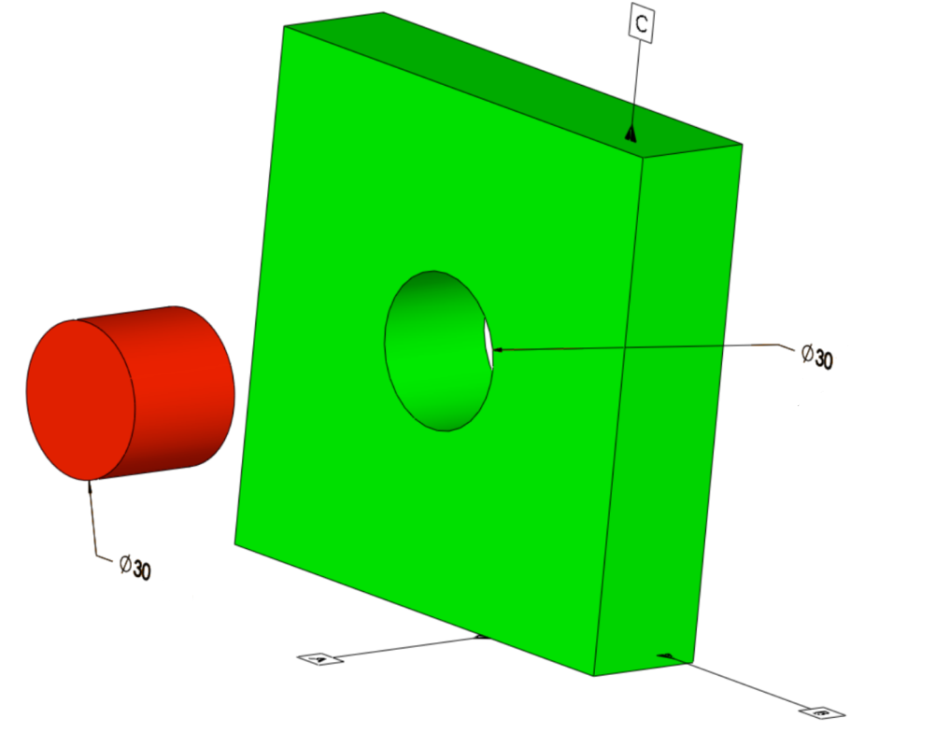 ANUPAM SAXENA
ME 251 LECTURE  II
PART AND ASSEMBLY DRAWINGS: EXAMPLE I
PRIMER TO TOLERANCES
What is the solution to this problem ?
Answer
 By providing TOLERANCE
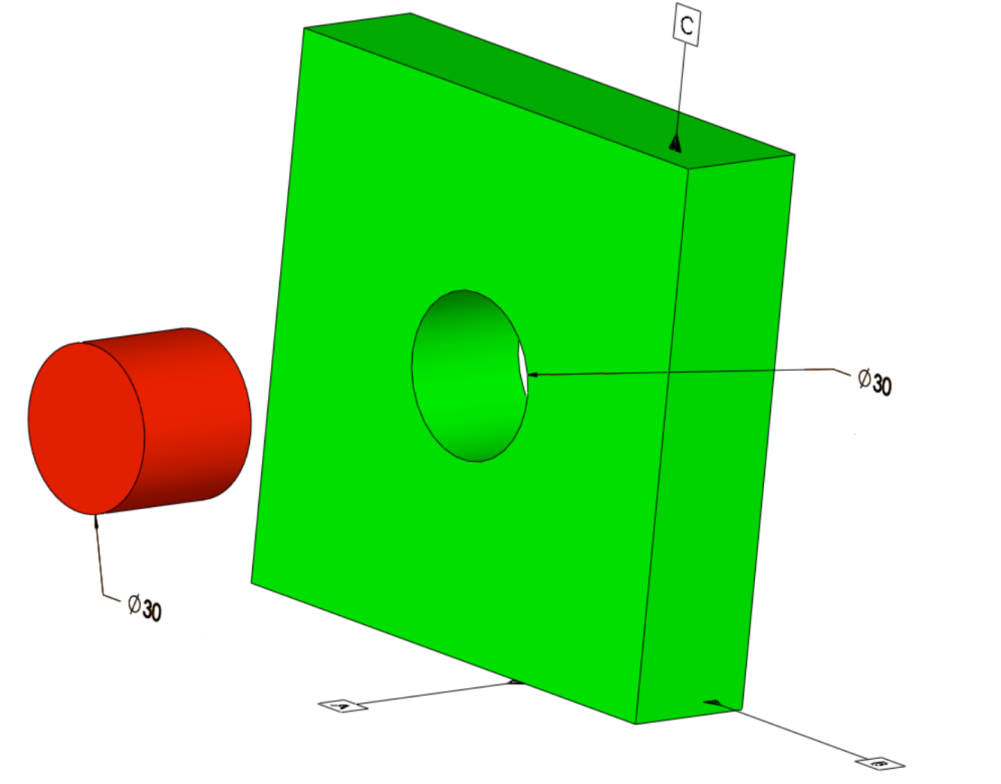 TOLERANCE
The permissible variation of a size ---


It is the difference between the maximum and minimum permissible limits of the given size.
ANUPAM SAXENA
ME 251 LECTURE  II
PART AND ASSEMBLY DRAWINGS: EXAMPLE I
PRIMER TO TOLERANCES
Why it is necessary ?
It is impossible to manufacture a part or component to an exact size or geometry.


Since variation from the drawing is inevitable, acceptable degree of variation must be applied.


Large variations may affect the functionality of part like inducing vibrations.

Small variations may affect relative motion.

Small variations may also affect the economy of part.
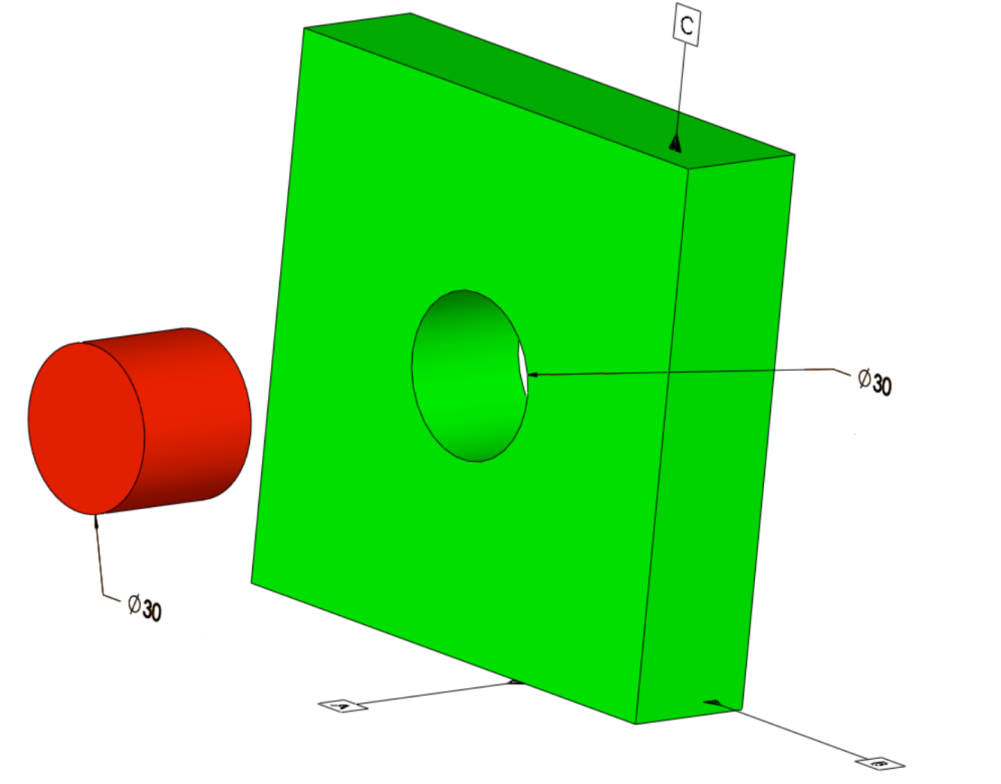 ANUPAM SAXENA
ME 251 LECTURE  II
PART AND ASSEMBLY DRAWINGS: EXAMPLE I
Identify MATING Surfaces and the INTENT
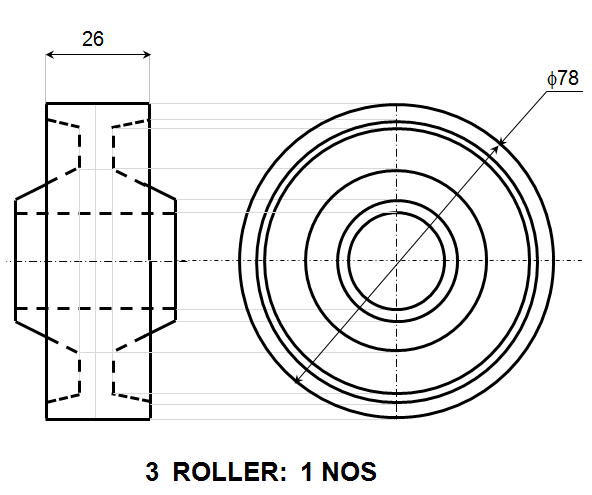 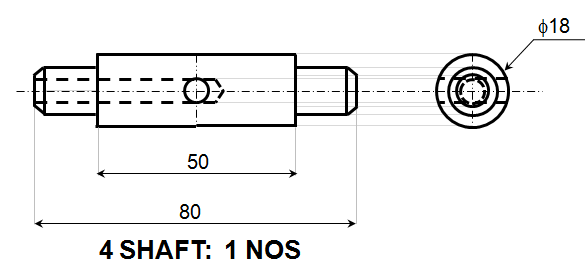  18
0.05 ?
0.01 ?
 18
-0.01 ?
 12
-0.01 ?
-0.05 ?
-0.03 ?
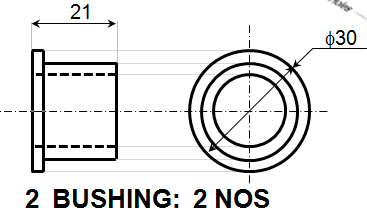 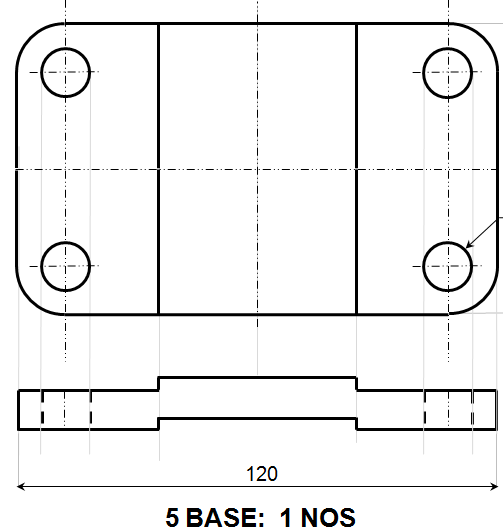 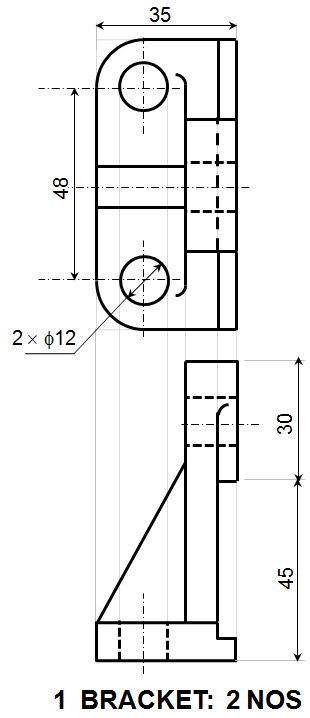 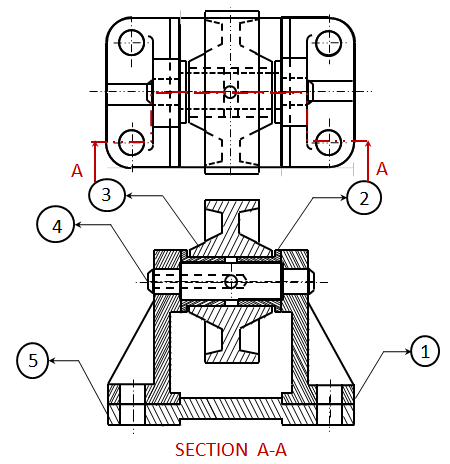 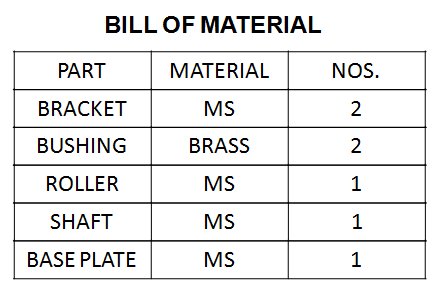  12
0.04 ?
0.01 ?
ANUPAM SAXENA
ME 251 LECTURE  II
PART AND ASSEMBLY DRAWINGS: EXAMPLE I
Prepared by Anupam Saxena, Vitthal Khatik and Ishu Agrawal